Jargon Jeopardy Game 3
West Chester University
A number representing the average value of the accumulated final grades earned in courses over time.
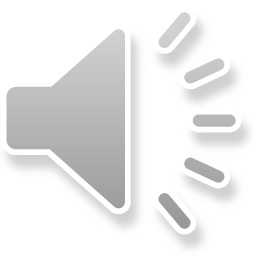 What is a GPA (Grade Point Average)?
THE UNIT OF MEASURING EDUCATIONAL CREDIT, USUALLY BASED ON THE NUMBER OF CLASSROOM HOURS PER WEEK THROUGHOUT A TERM.
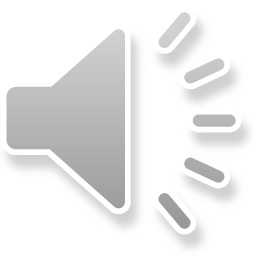 WHAT ARE CREDIT HOURS?
AVAILABLE ALL YEAR, 5 DAYS A WEEK TO HELP YOU SCHEDULE, PLAN, SOLVE PROBLEMS, AND LEARN ABOUT WCU POLICIES.
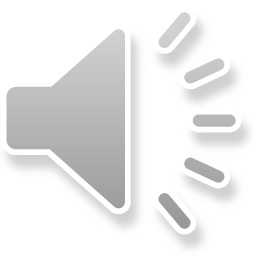 WHAT IS AN ACADEMIC COORDINATOR?
WHEN A STUDENT OFFICIALLY ENROLLS HIM/HERSELF IN A COURSE AT THE BEGINNING OF THE SEMESTER
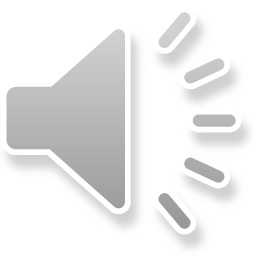 WHAT IS ADDING A COURSE?
LOCATED ON THE CAMPUS QUADRANGLE AT THE CORNER OF HIGH STREET AND ROSEDALE AVENUE, THIS FACILITY OFFERS A GREAT ENVIRONMENT FOR STUDY AND RESEARCH, PRINTING SERVICES, SPECIAL COLLECTIONS, AND THE REFERENCE DESK.
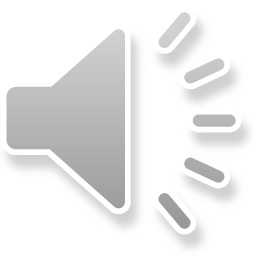 WHAT IS THE UNIVERSITY LIBRARY/FHG LIBRARY?
A FORM THAT CAN BE PREPARED ANNUALLY BY CURRENT AND PROSPECTIVE COLLEGE STUDENTS (UNDERGRADUATE AND GRADUATE) IN THE UNITED STATES TO DETERMINE THEIR ELIGIBILITY FOR STUDENT FINANCIAL AID.
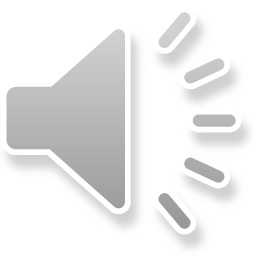 WHAT IS THE FAFSA?
A CREDIT-BASED EDUCATION LOAN, MADE IN THE STUDENT’S NAME; A FINANCING OPTION FOR HIGHER EDUCATION IN THE UNITED STATES THAT CAN SUPPLEMENT, BUT SHOULD NOT REPLACE, FEDERAL LOANS.
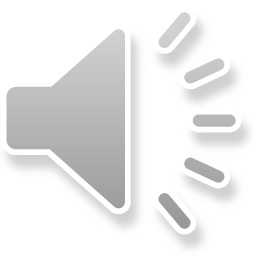 WHAT IS A PRIVATE LOAN?
A COLLEGE PROGRAM THAT ENABLES STUDENTS TO WORK PART-TIME WHILE ATTENDING SCHOOL.
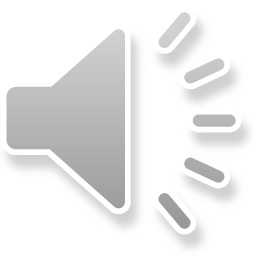 WHAT IS WORK-STUDY/FEDERAL WORK STUDY?
WHEN THE REMAINING BALANCE ON YOUR DIRECT LOANS IS FORGIVEN AFTER YOU HAVE MADE 120 QUALIFYING MONTHLY PAYMENTS UNDER A QUALIFYING REPAYMENT PLAN WHILE WORKING FULL-TIME FOR A QUALIFYING EMPLOYER.
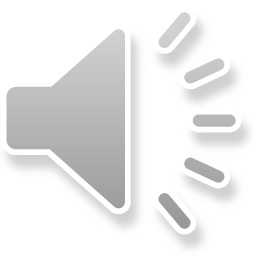 WHAT IS LOAN FORGIVENESS?
THIS OPTION ALLOWS YOU TO TEMPORARILY STOP MAKING YOUR FEDERAL STUDENT LOAN PAYMENTS.
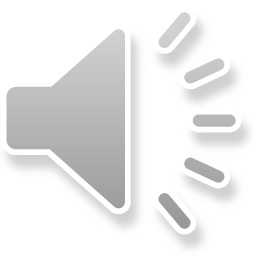 WHAT IS DEFERMENT?
THIS CENTER FACILITATES, SUSTAINS, AND ADVANCES DIALOGUE ABOUT HOW GENDER INTERSECTS WITH RACE, ETHNICITY, CLASS, SEXUAL IDENTITY, ABILITY, AGE, AND NATIONALITY.
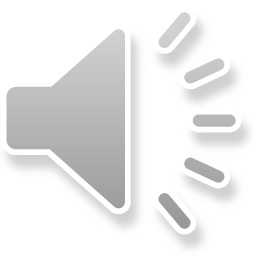 WHAT IS THE CENTER FOR WOMEN & GENDER EQUITY?
THIS OFFICE PROVIDES LEADERSHIP, COORDINATION AND INFORMATION TO HELP WCU ACHIEVE ITS COMMITMENTS TO THE PRINCIPLES OF EQUITY, DIVERSITY AND AFFIRMATIVE ACTION.
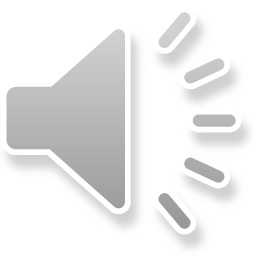 WHAT IS THE OFFICE OF SOCIAL EQUITY?
THIS OFFICE PROVIDES INFORMATION, RESOURCES, AND SUPPORT TO MEMBERS OF THE UNIVERSITY AND THE COMMUNITY DEALING WITH ISSUES RELATED TO SEXUAL ORIENTATION AND GENDER IDENTITY.
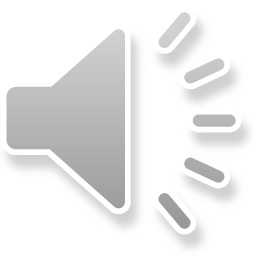 WHAT IS THE LGBTQA SERVICES OFFICE?
THIS OFFICE WORKS WITH GREEK LETTER ORGANIZATIONS TO PROMOTE FRIENDSHIP, LEADERSHIP, SCHOLARSHIP, AND SERVICE.
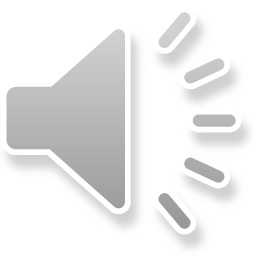 WHAT IS THE OFFICE OF FRATERNITY 
& SORORITY LIFE?
THIS OFFICE OFFERS SERVICES AND PROGRAMS SUCH AS ALCOHOL EDUCATION, NUTRITION SERVICES, AND WAYS TO IMPROVE YOUR GENERAL WELLNESS.
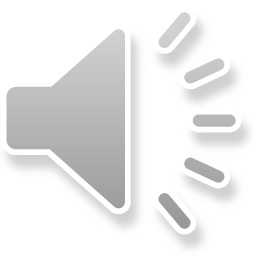 WHAT IS THE OFFICE OF WELLNESS PROMOTION?
THIS OFFICE CAN ANSWER QUESTIONS AND OFFER HELP REGARDING TYPES OF AID, YOUR AID PACKAGE, PAYING YOUR BILL, AND FINANCIAL LITERACY.
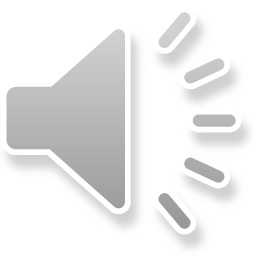 WHAT IS THE FINANCIAL AID OFFICE?
PROVIDES SERVICES, PROGRAMS, AND RESOURCES THAT FACILITATE THE LIFELONG CAREER DEVELOPMENT PROCESS AND ASSIST STUDENTS AND ALUMNI WITH IMPLEMENTING AND SECURING SATISFYING CAREERS.
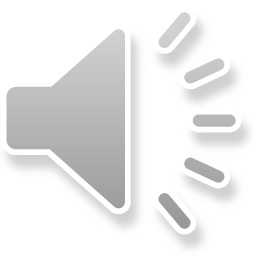 WHAT IS THE CAREER DEVELOPMENT CENTER?
THIS PROGRAM BUILDS AN INCLUSIVE AND ACCEPTING CAMPUS COMMUNITY TO BETTER SUPPORT THE EXPERIENCE AND SUCCESS OF OUR STUDENTS WITH ASD (AUTISTIC SPECTRUM DISORDER) THROUGH INDIRECT AND DIRECT SUPPORTS.
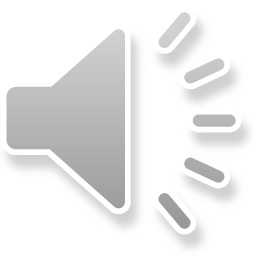 WHAT IS D-CAP?
A CENTER FOR INDIVIDUALS WHO SERVED IN THE UNITED STATES ARMED FORCES INCLUDING A RESERVE COMPONENT OR THE NATIONAL GUARD AND WHO WAS DISCHARGED OR RELEASED FROM SERVICE UNDER CONDITIONS OTHER THAN DISHONORABLE.
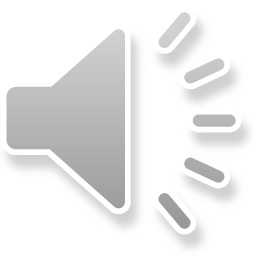 WHAT IS THE VETERAN’S CENTER?
THE PRIMARY SUPPORT OFFICE FOR ALL STUDENT-RELATED TECHNOLOGY SERVICES.
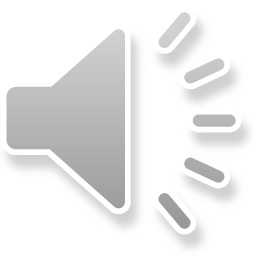 WHAT IS RESNET CENTRAL?
A STUDENT WHO HAS AT LEAST ONE PARENT WITH A FOUR-YEAR COLLEGE DEGREE.
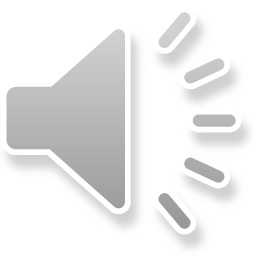 WHAT IS A CONTINUING-EDUCATION STUDENT?
A PERSON WHO IS 25 YEARS AND UP WHO IS INVOLVED IN FORMS OF LEARNING SUCH AS GOING BACK TO SCHOOL TO FINISH OR EARN A DEGREE.
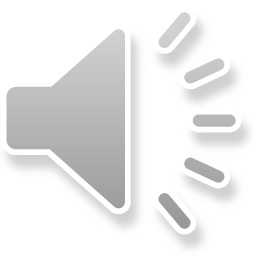 WHAT IS AN ADULT LEARNER?
A CONFIDENTIAL SPACE THAT OFFERS (FREE) NON-PERISHABLE FOOD ITEMS, PERSONAL CARE ITEMS, SCHOOL SUPPLIES, PROFESSIONAL ATTIRE AND WINTER ATTIRE TO STUDENTS IN NEED.
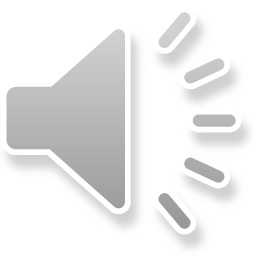 WHAT IS THE RESOURCE PANTRY?
THIS ORGANIZATION PRODUCES WEEKLY YOUTUBE VIDEOS HIGHLIGHTING CAMPUS ANNOUNCEMENTS AND EVENTS (THESE OFTEN AIR ON CAMPUS TVS).
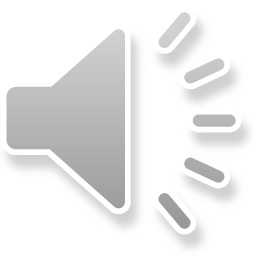 WHAT IS THE WCU WEEKLY?
THIS ORGANIZATION RUNS WCU’S RADIO STATION AND AIRS MUSIC, SPORTS, AND EVENT INFORMATION.
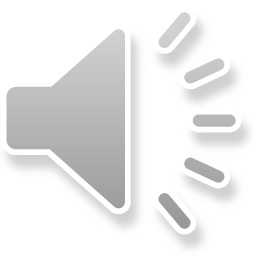 WHAT IS WCUR?